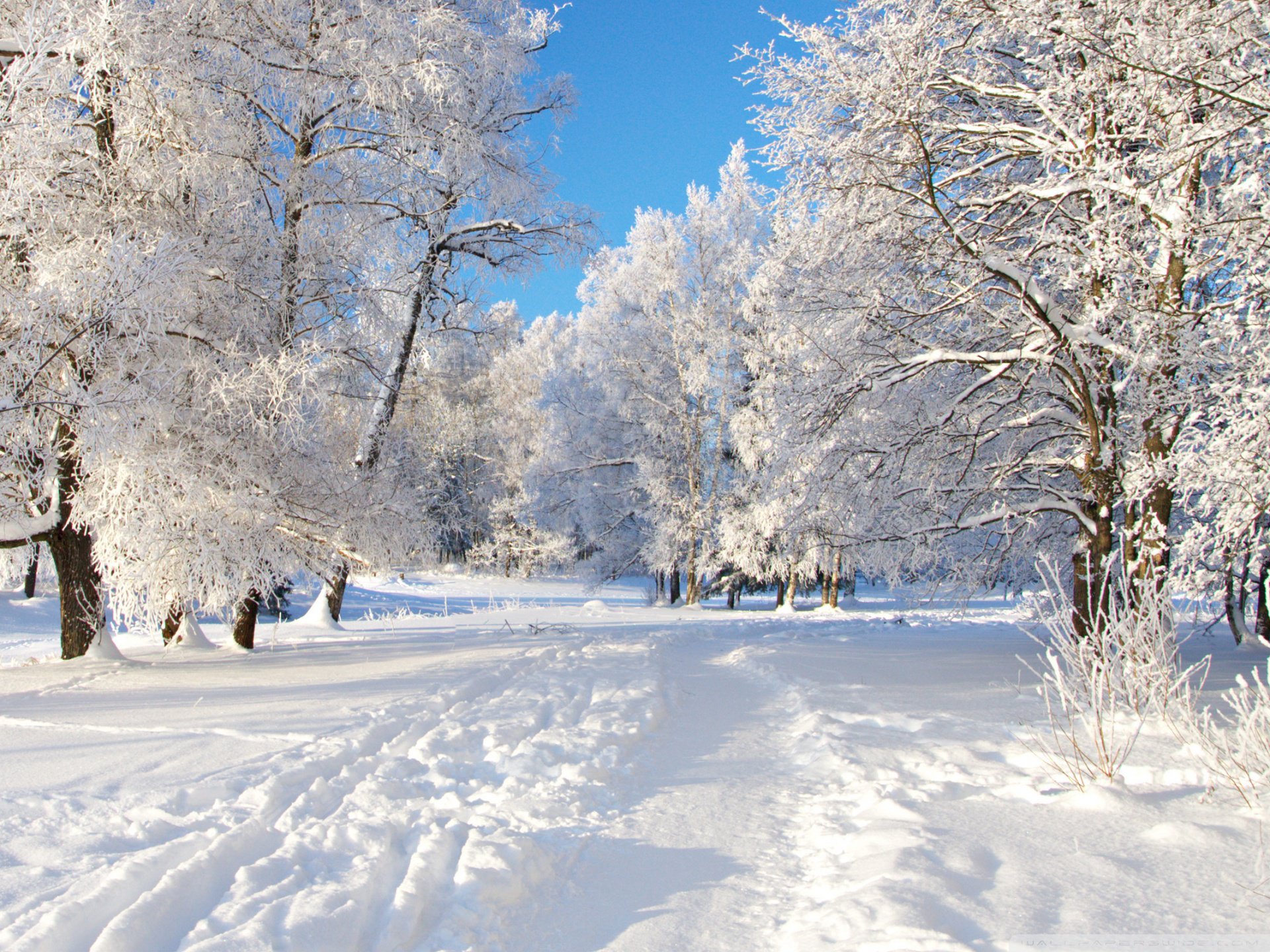 ПРИРОДНЫЕ ЯВЛЕНИЯ  ЗИМОЙ.
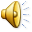 СНЕГ.Снег состоит из мельчайших кристаллов льда, чащевсего в форме звёздочек – СНЕЖИНОК.
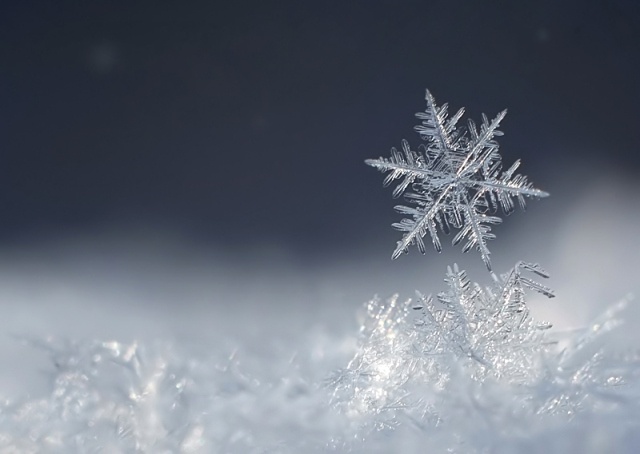 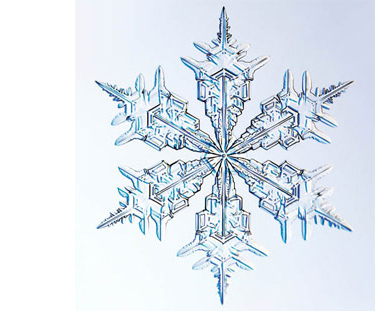 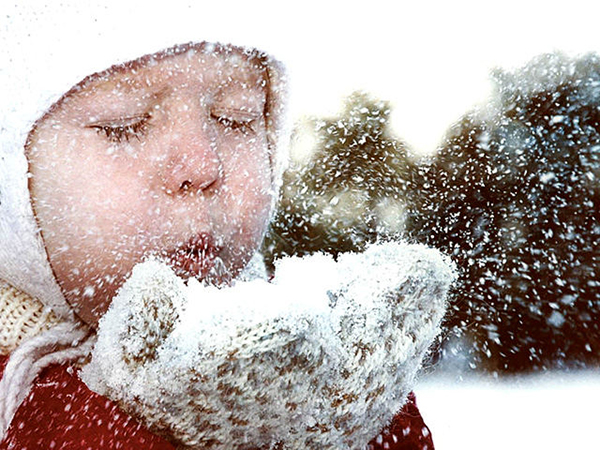 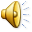 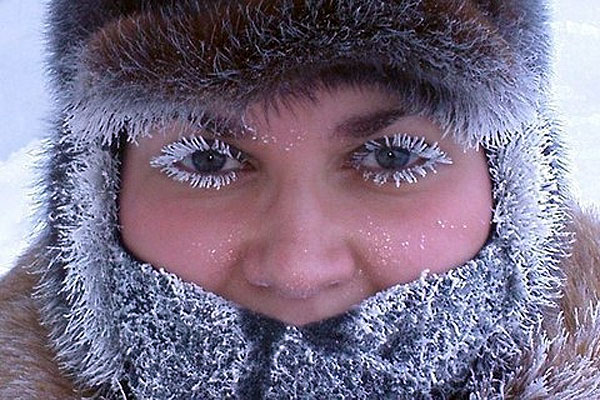 МОРОЗ.Это холод – понижениетемпературы ниже 0 градусов.
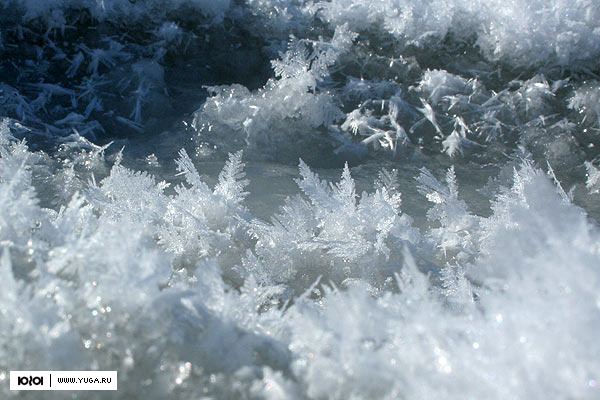 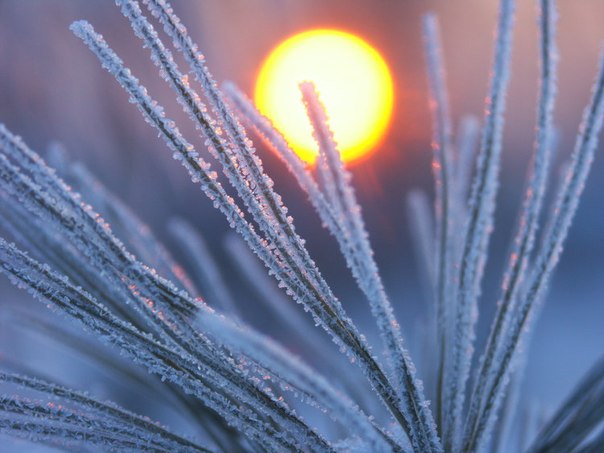 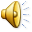 МОРОЗНЫЕ  УЗОРЫ.Они неповторимы. А получается это потому, что первые кристаллы льда прилипают на оконных стёклах вдоль микротрещин и царапин один за одним, а затем и друг на друга.
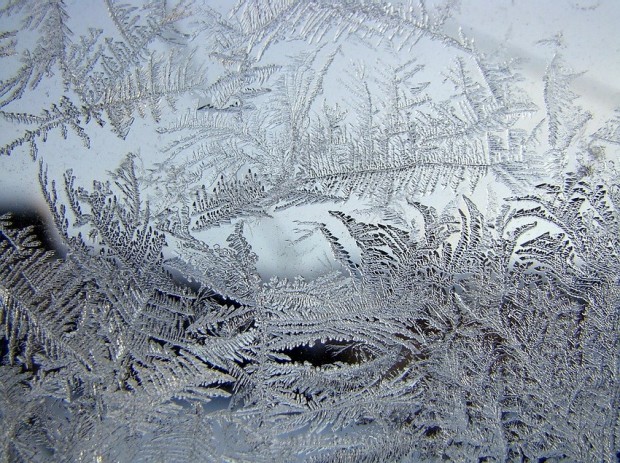 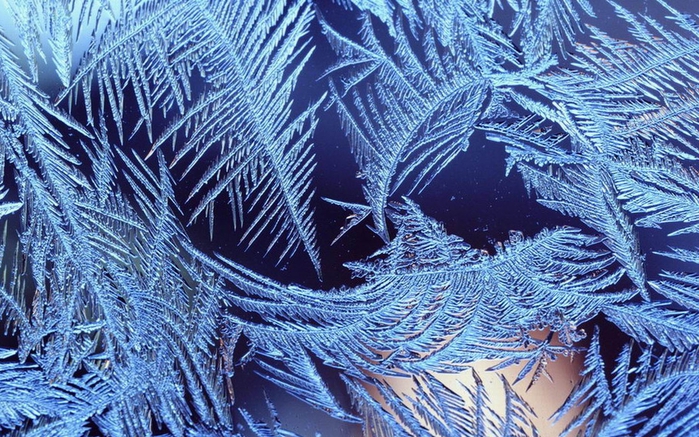 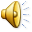 СНЕГОПАД.Это выпадение снега из облаков.
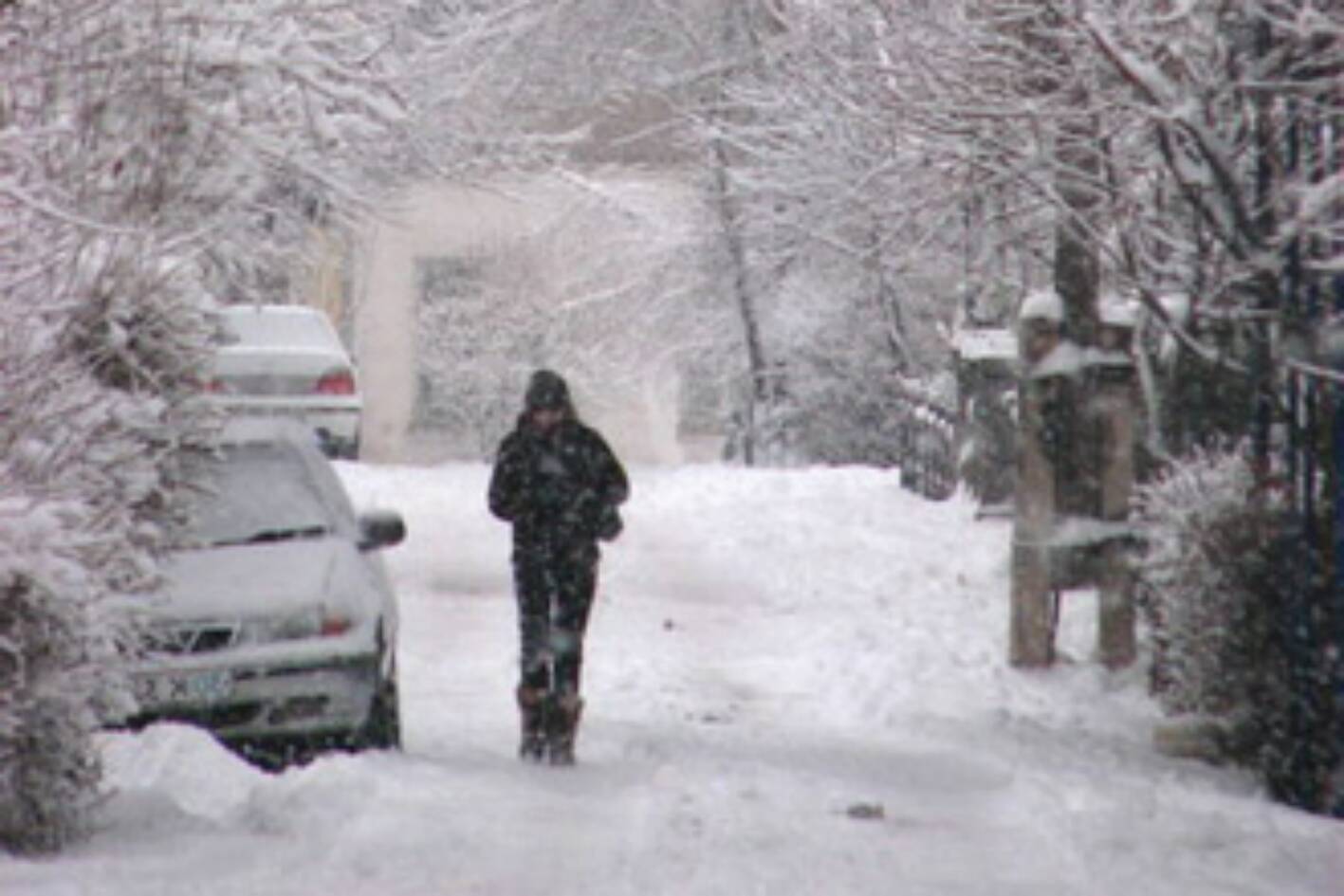 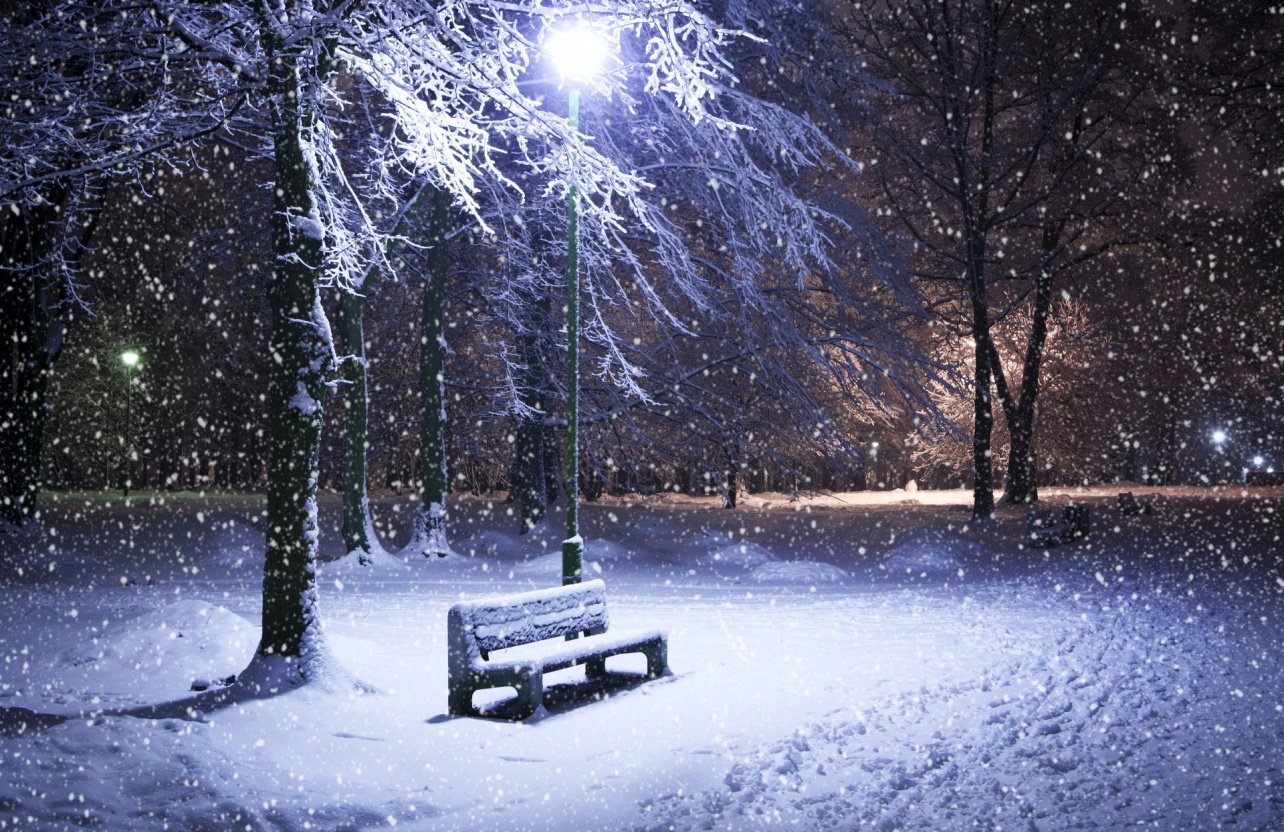 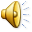 ЛЕДОСТАВ.Это процесс замерзания и образования неподвижного льда на поверхности водоёмов.
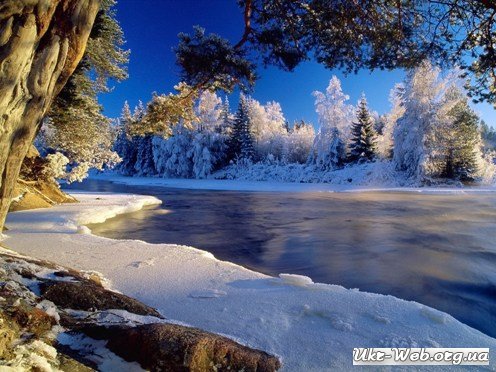 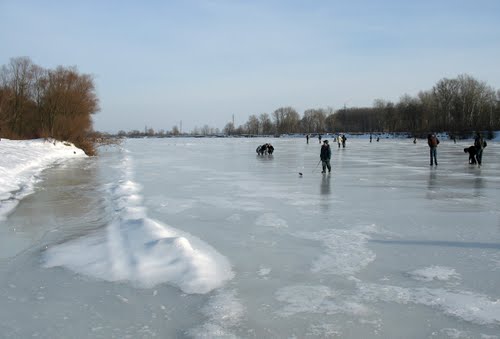 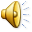 МЕТЕЛЬ.(буран, вьюга)Это перенос ветром снега, поднятого с поверхности земли.
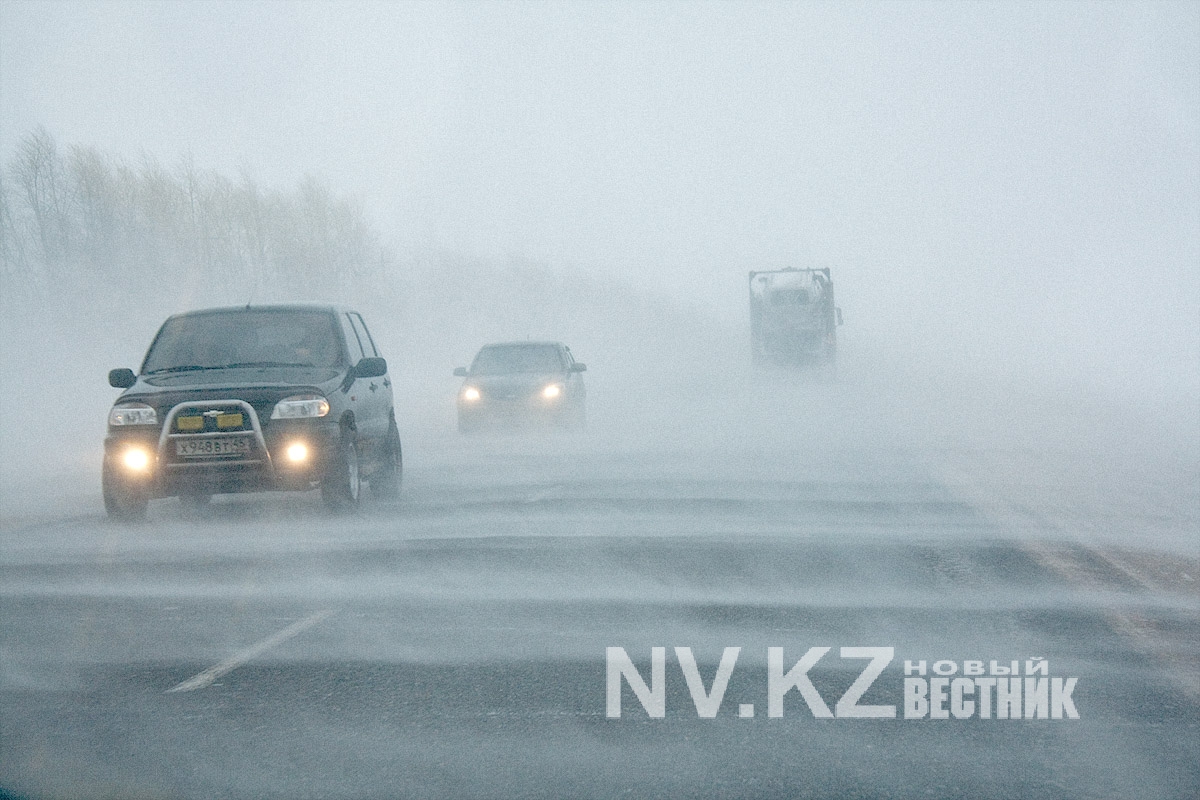 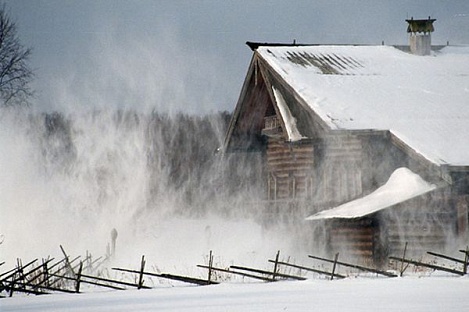 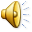 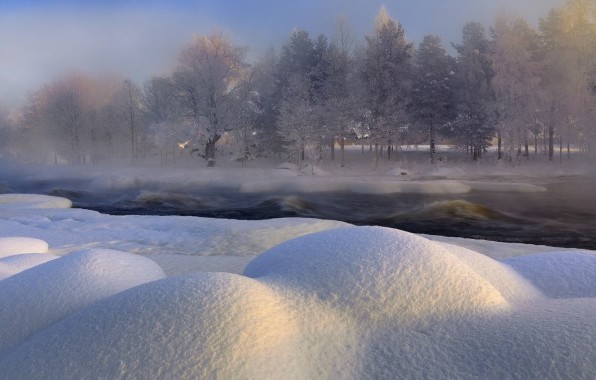 СУГРОБ.Это наметённая ветром большая куча снега.
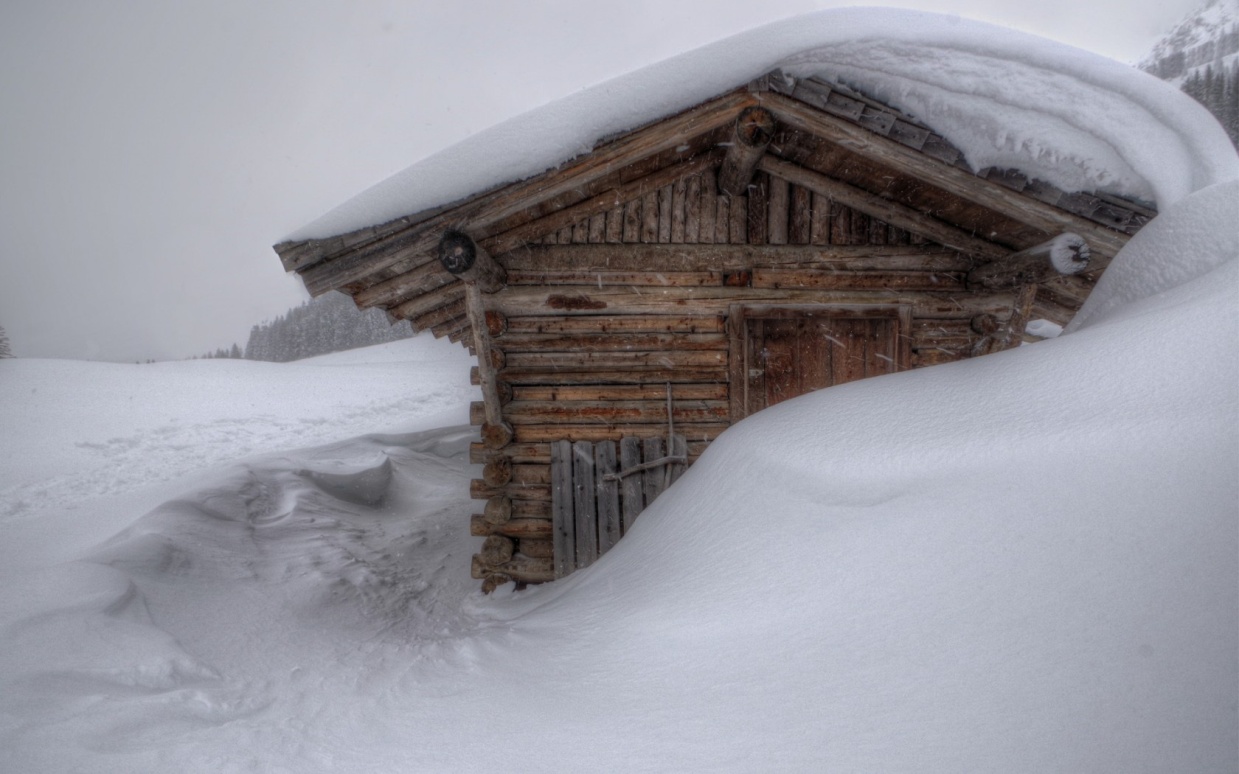 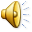 ИЗМОРОЗЬ.Это кристаллические отложения льда на тонких и длинных предметах (ветви деревьев и провода).
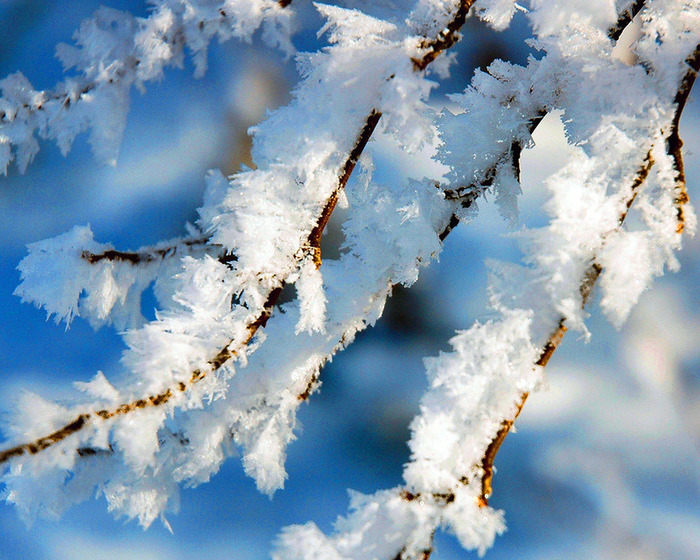 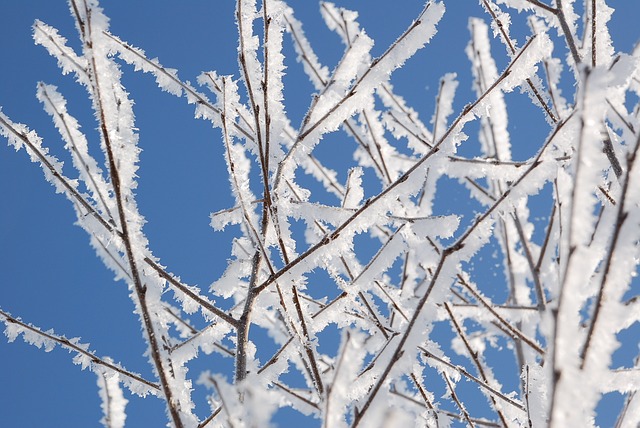 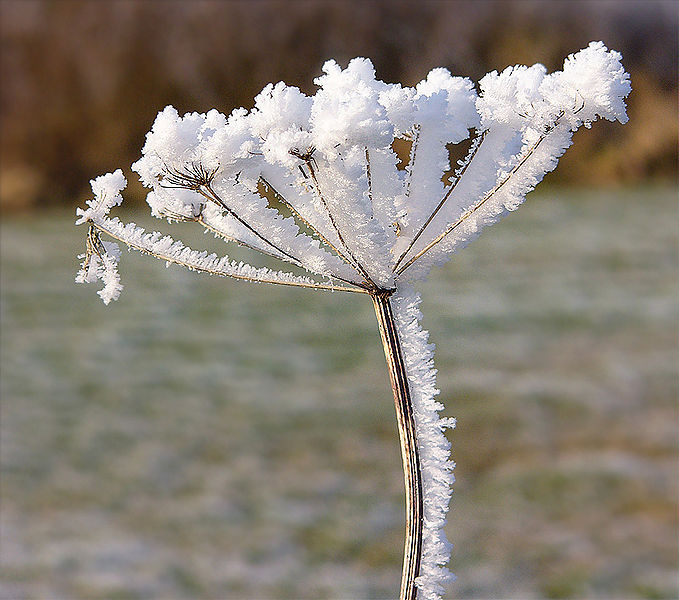 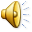 ОТТЕПЕЛЬ.Это тёплая погода во время зимы, что вызывает таяние снега и льда.
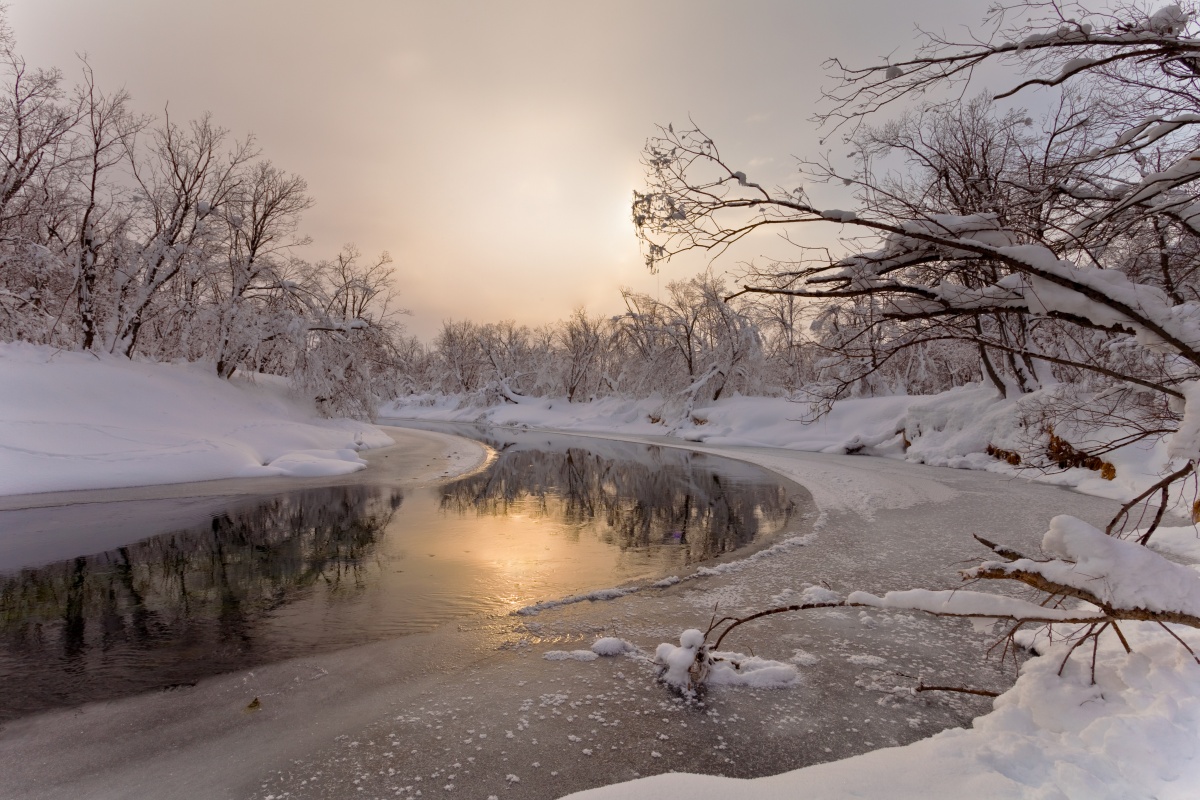 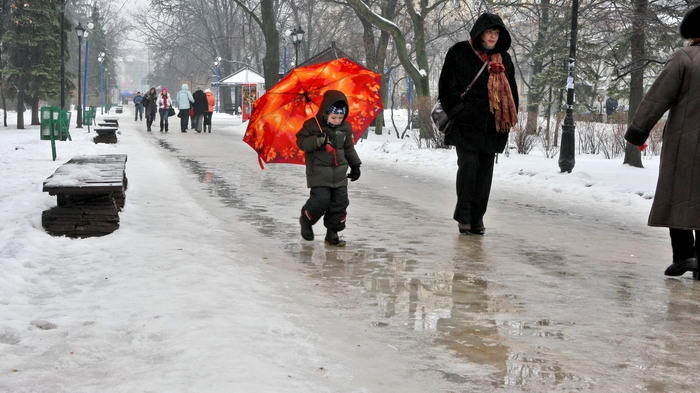 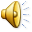 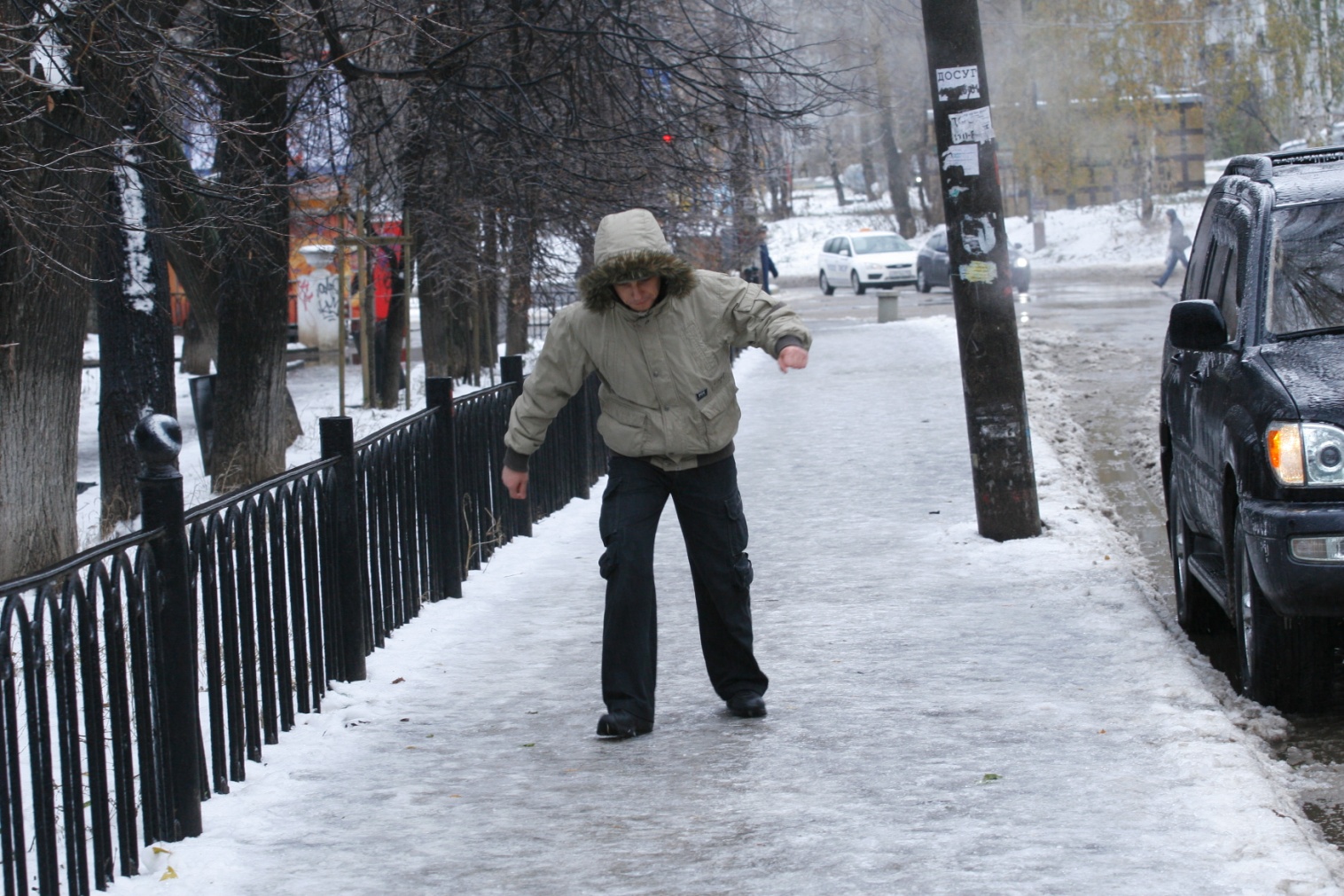 ГОЛОЛЕДИЦА.Это ледяная корка, которая образуется на поверхности земли после оттепели, наступает резкое похолодание и замерзает талая вода.
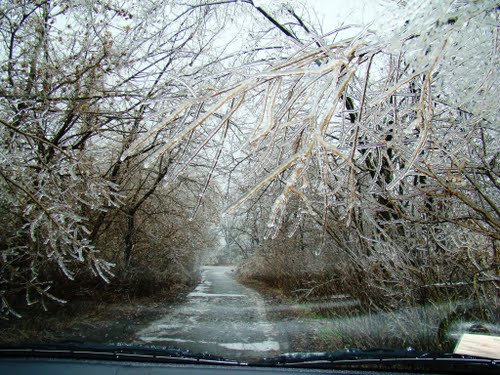 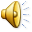 СОСУЛЬКА.Это обледеневшая при стоке жидкость в виде удлинённого конуса.
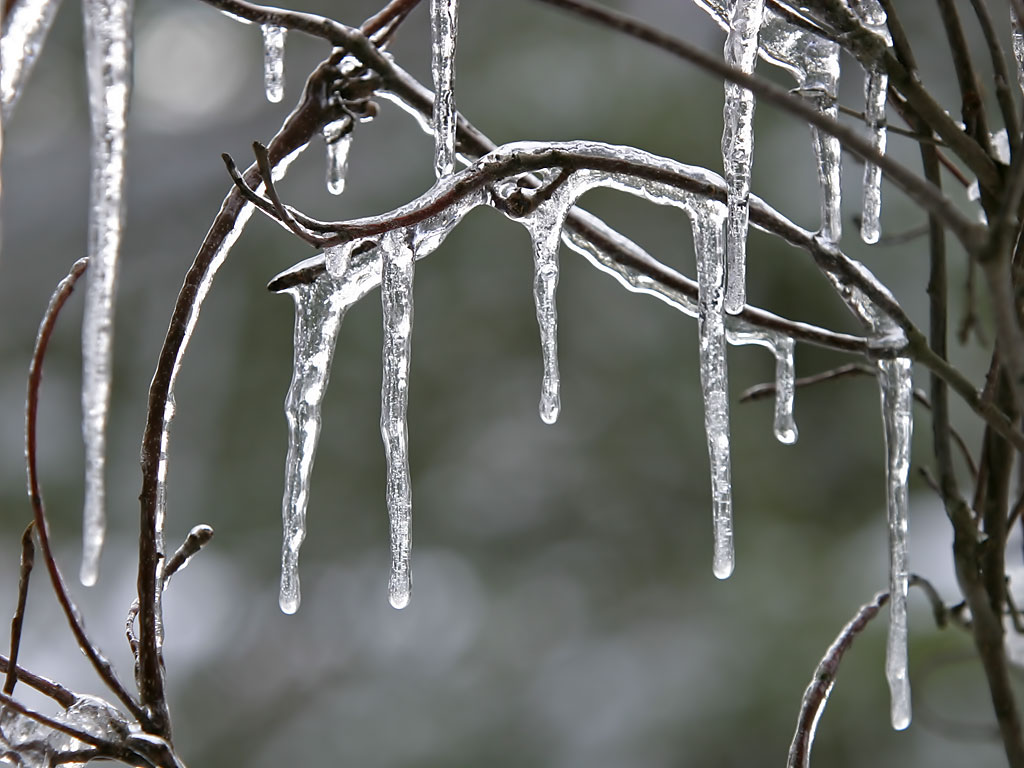 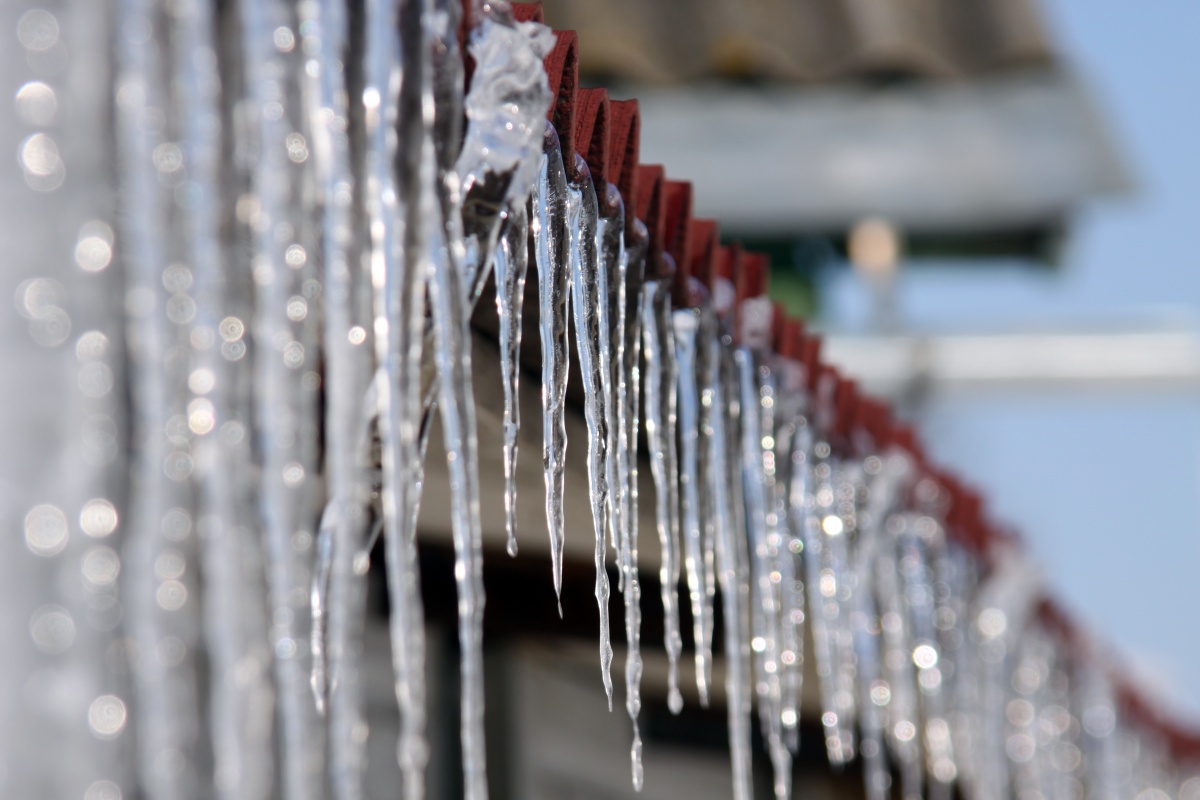 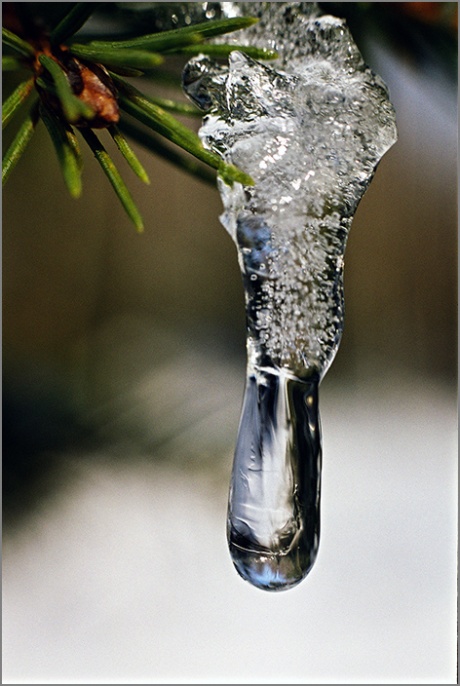 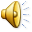 СЕВЕРНОЕ СИЯНИЕ.(ПОЛЯРНОЕ СИЯНИЕ)Это свечение верхних слоёв атмосферы планет.Чаще встречается на Севере.
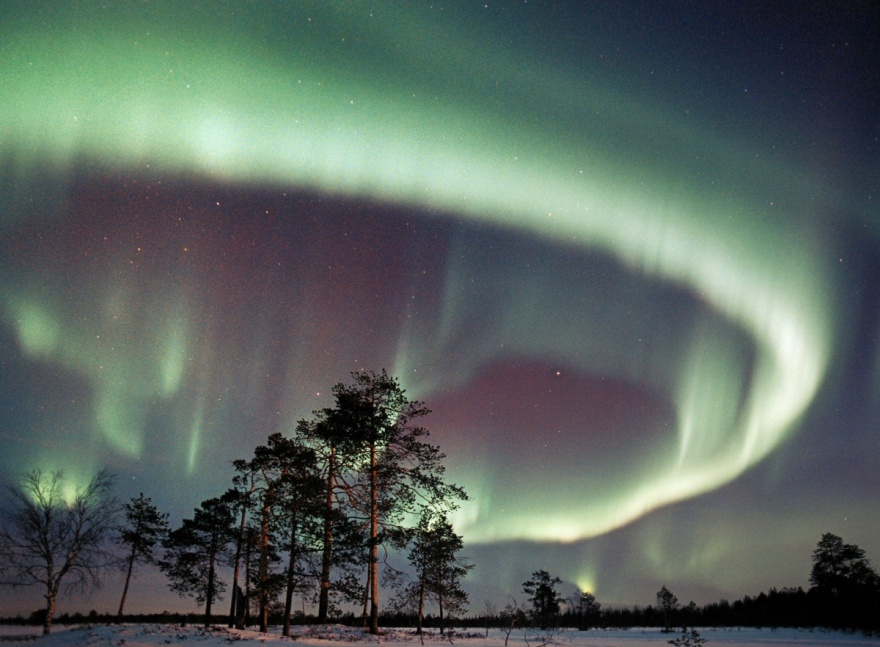 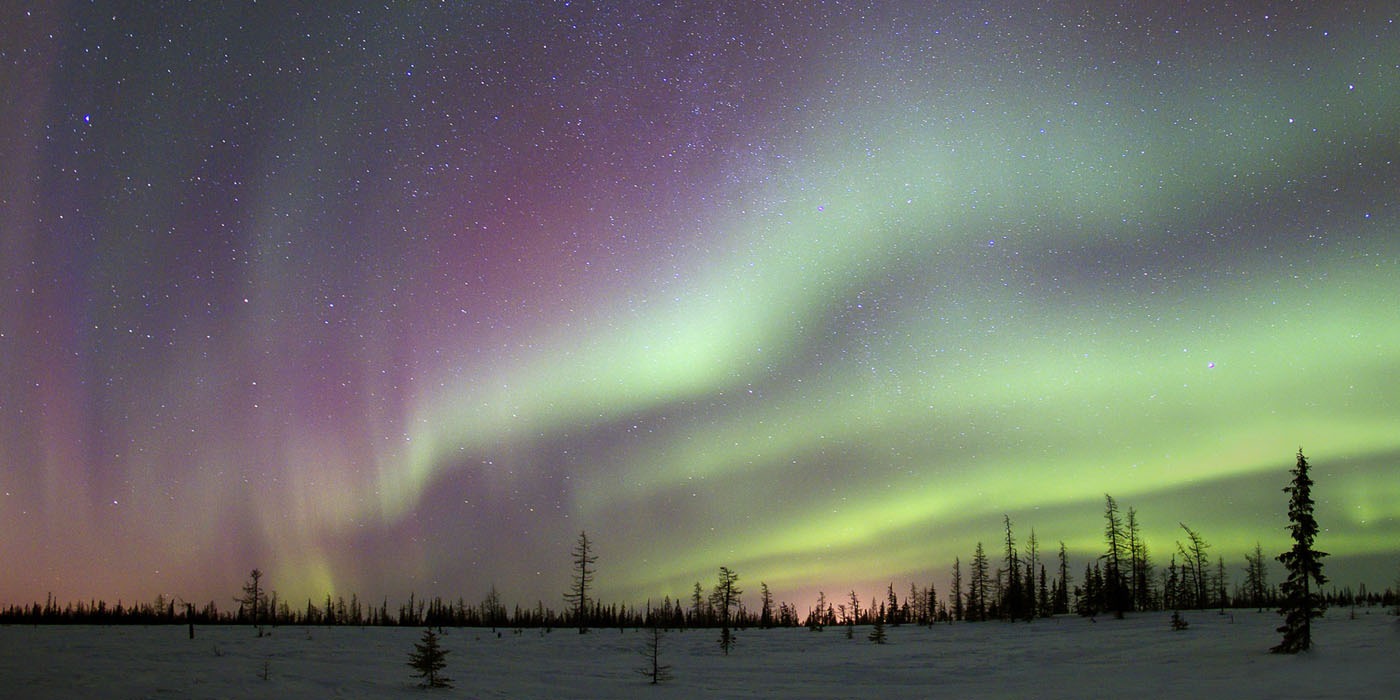 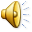 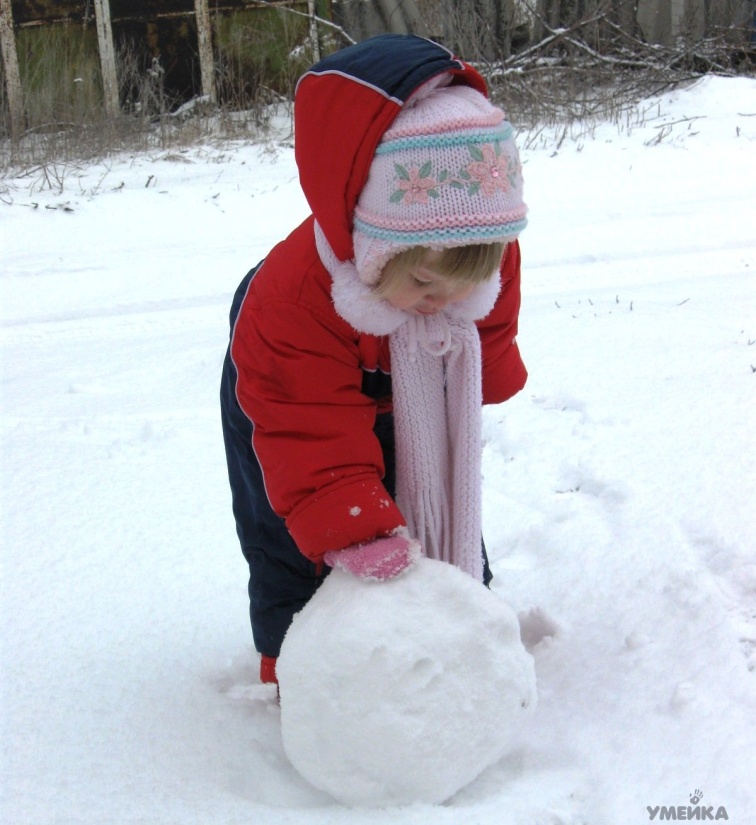 СНЕЖКИ.При температуре воздуха ближе к 0 градусов, снег становится мокрым и рыхлым, поэтому из него хорошо лепить снежки и снежные фигуры.
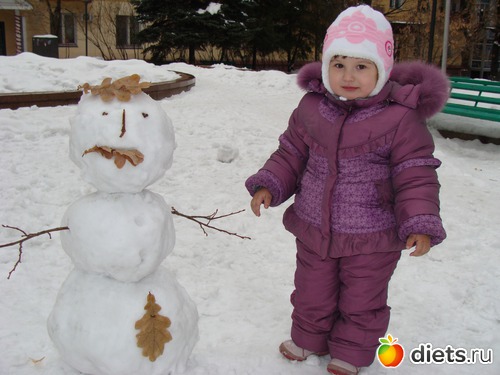 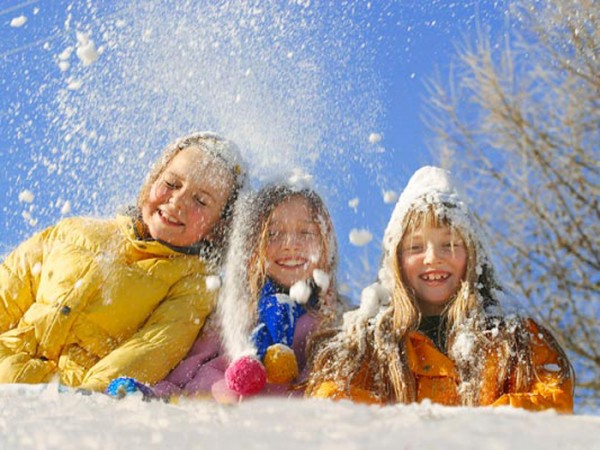 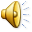 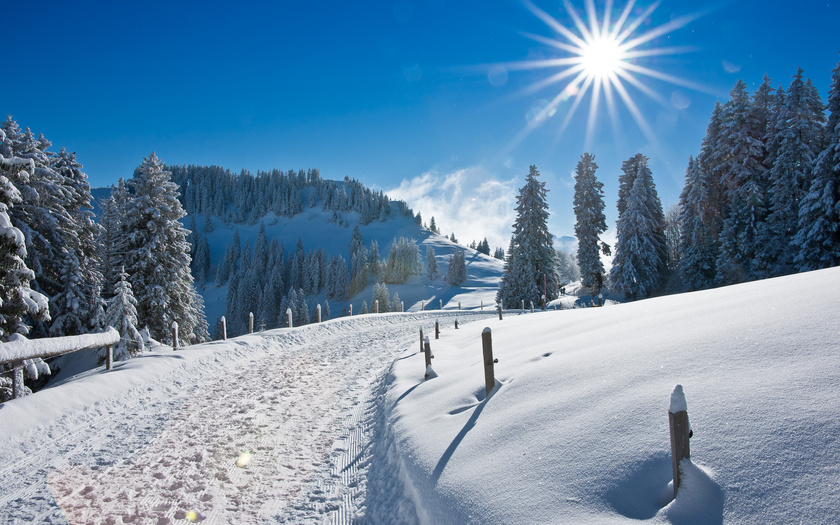 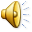